Бракеражды комиссияның жұмысы
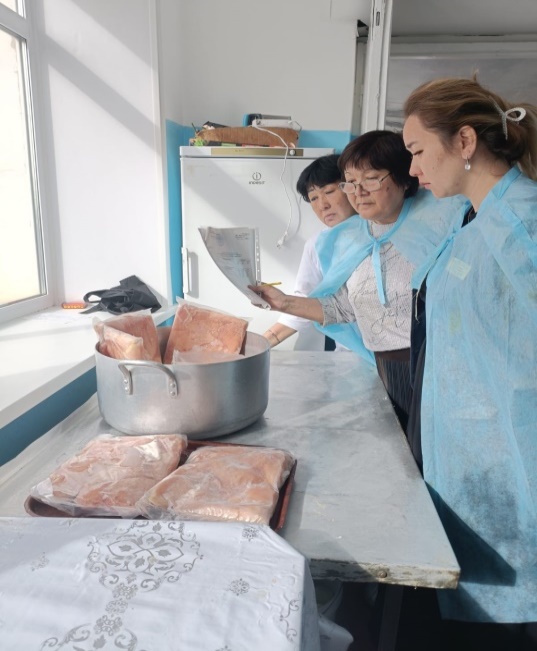 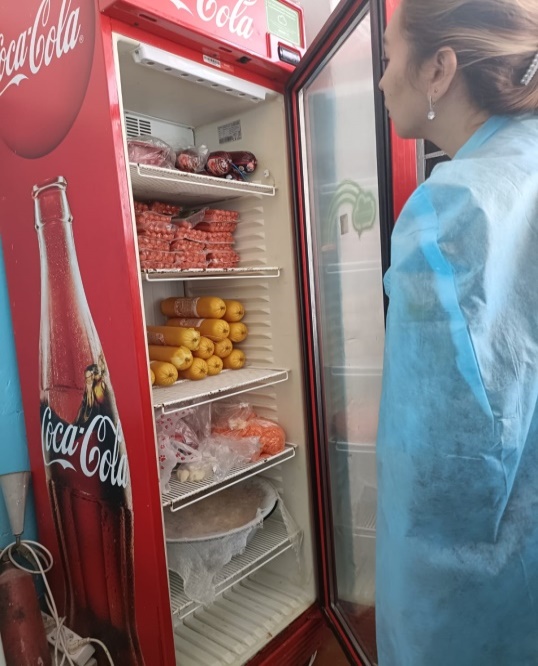 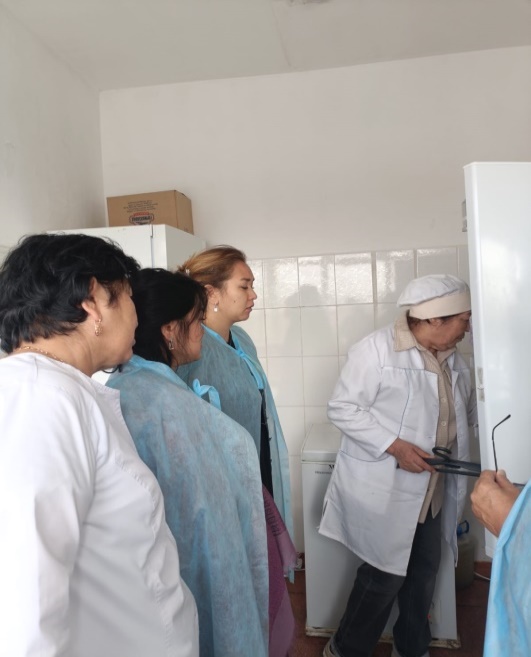 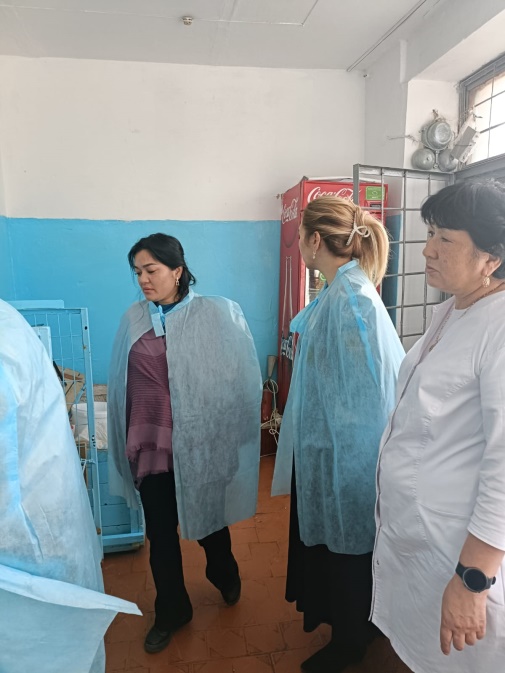 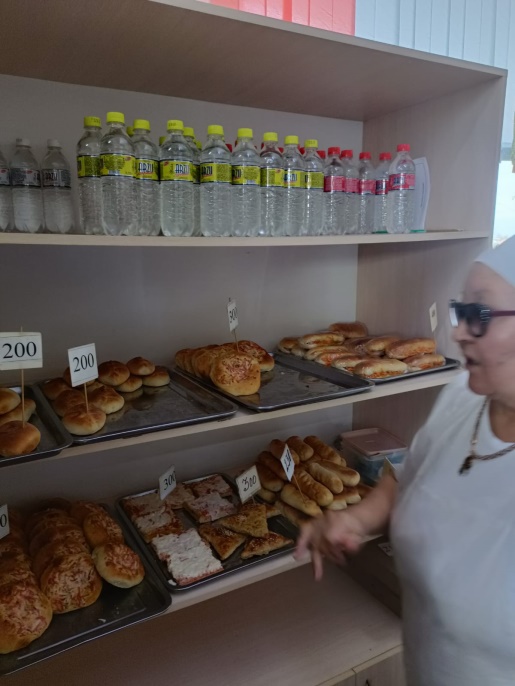 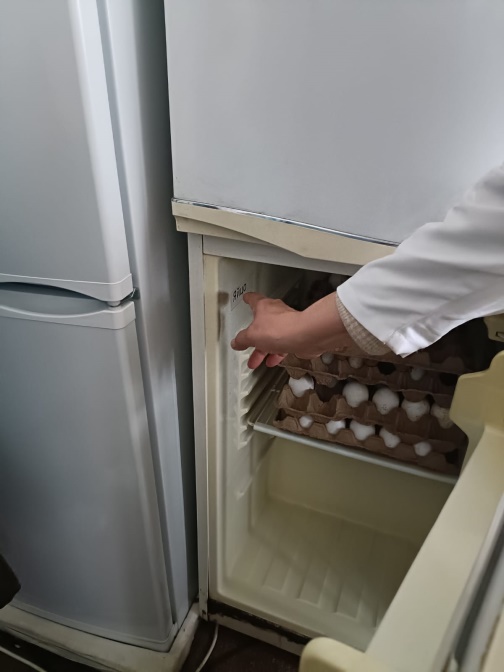